ГБОУ ВПО КрасГМУ
Им.проф.В.Ф.Войно-Ясенецкого России
Фармацевтический колледж
Лекция № 8Тема «Сестринский процесс. Документация к сестринскому процессу»
Подготовил преподаватель отделения «Сестринское дело» Битковская В.Г.
План лекции:
 Первый этап сестринского процесса.
 Второй этап сестринского процесса.
 Третий этап сестринского процесса - планирование ухода.
 Четвертый этап - реализация плана ухода.
 Пятый этап сестринского процесса - оценка.
 Примеры ведения сестринского процесса.
Сестринский процесс – это системный подход к оказанию профессиональной медицинской помощи, направленный на восстановление здоровья пациента, исходя из его потребностей.
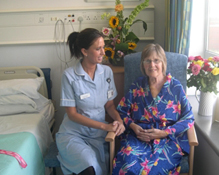 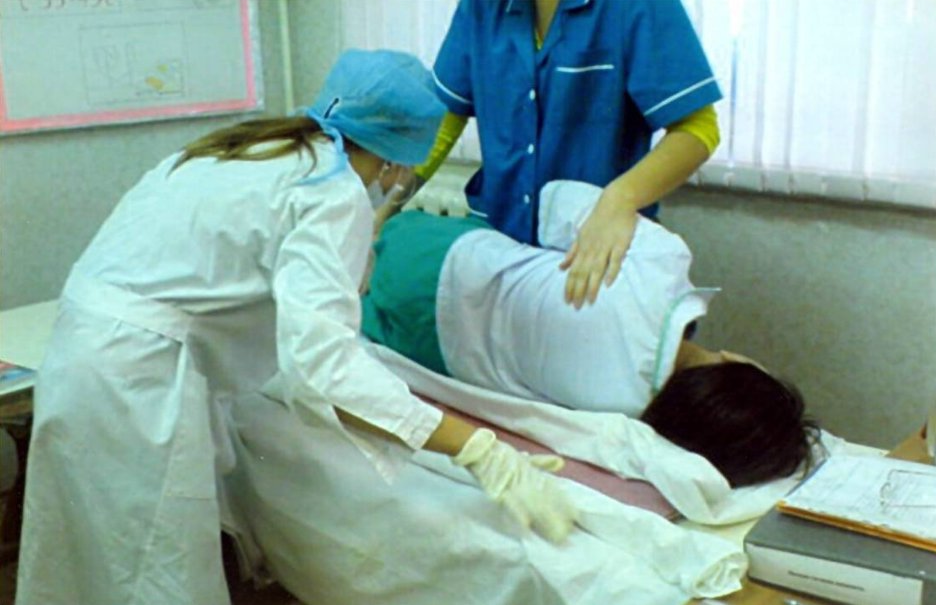 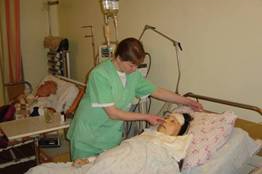 1 этап - Сестринское обследование
2 этап - Сестринская диагностика
3 этап - Планирование 
4 этап - Реализация плана ухода
5 этап – Оценка
Первый этап сестринского процесса - сестринское обследование.
СУБЪЕКТИВНОЕ
ОБЪЕКТИВНОЕ
осмотр, перкуссия, аускультация, пальпация.
беседа (интервью) – сбор жалоб.
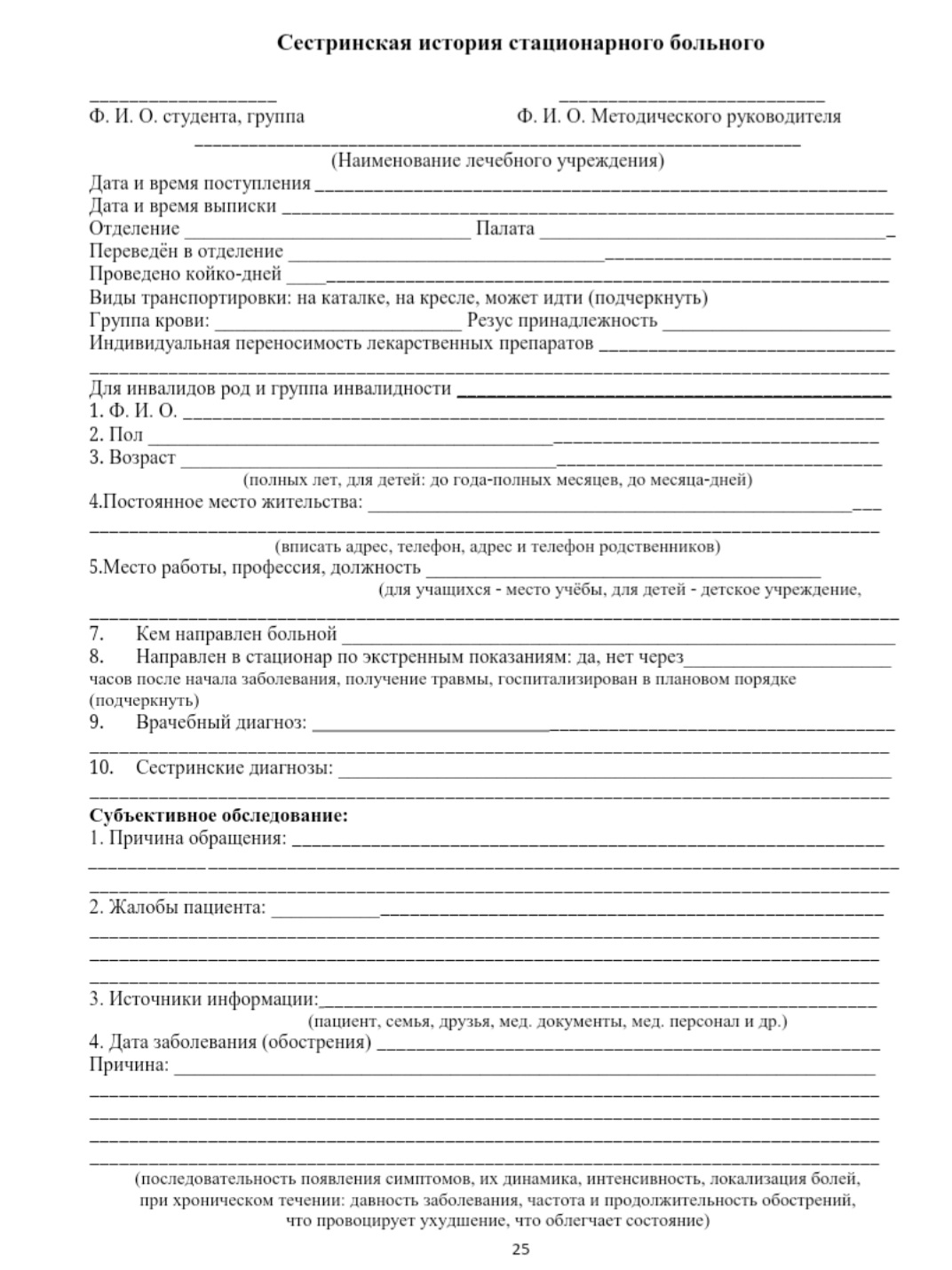 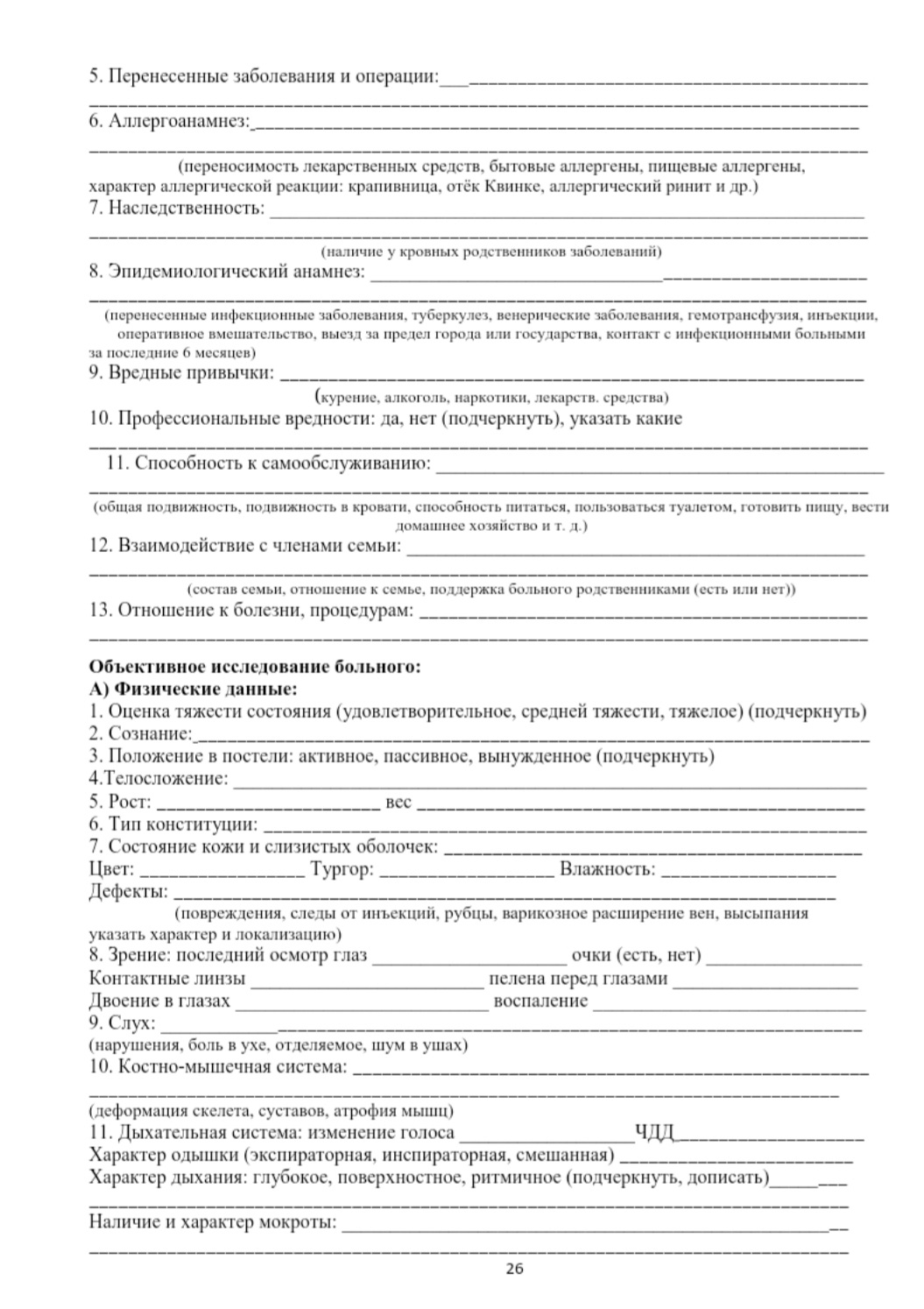 Общее состояние больного
Удовлетворительное
средней тяжести
тяжёлое
крайне тяжёлое
Положение пациента в постели
Активное – больной произвольно, самостоятельно меняет положение в постели исходя из своих потребностей;

 Пассивное – больной неподвижен, из-за резкой слабости не может самостоятельно изменить своё положение в кровати, также при бессознательном состоянии больного;

 Вынужденное – больной принимает позу, облегчающую его состояние
Состояние сознания больного
Ясное. Больной при этом полностью ориентируется в обстановке, четко отвечает на вопросы.

 Помраченное (неясное) сознание проявляется в равнодушном, безразличном отношении больного к своему состоянию; на вопросы он отвечает правильно, но с опозданием.

 При ступоре (оглушение) больной плохо ориентируется в окружающем, вяло, медленно отвечает на вопросы, иногда не по существу, и тут же начинает дремать, засыпать: впадает в состояние оцепенения.
Сопор — глубокое помрачение сознания (отупление). При этом больной находится в состоянии «спячки». Только громкий окрик, болевые воздействия (уколы, щипки и т. д.) могут вывести его из такого состояния, но на очень короткое время; вскоре он вновь «засыпает».

 Кома (глубокая спячка) — полная утрата сознания. Больной не реагирует на окрик, болевые раздражения и тормошения. При коме отсутствуют рефлексы. Кома свидетельствует о значительной тяжести заболевания.

 Галлюцинации бывают слуховые, зрительные, тактильные (ощущение ползания по телу червей, насекомых микробов и т. д.).
Антропометрические данные
Антропометрия — измерение основных физических показателей человека.
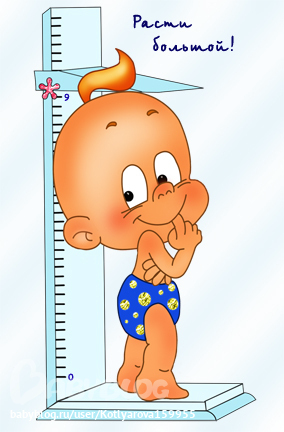 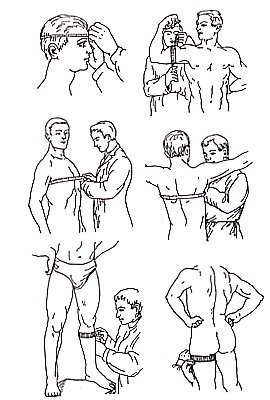 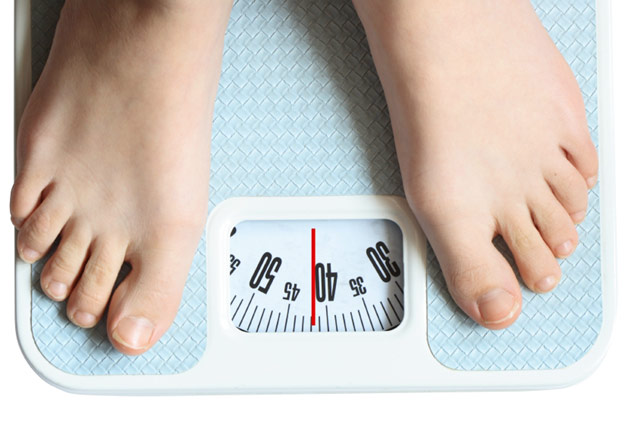 Осмотр кожных покровов и слизистых оболочек
Цвет
Влажность
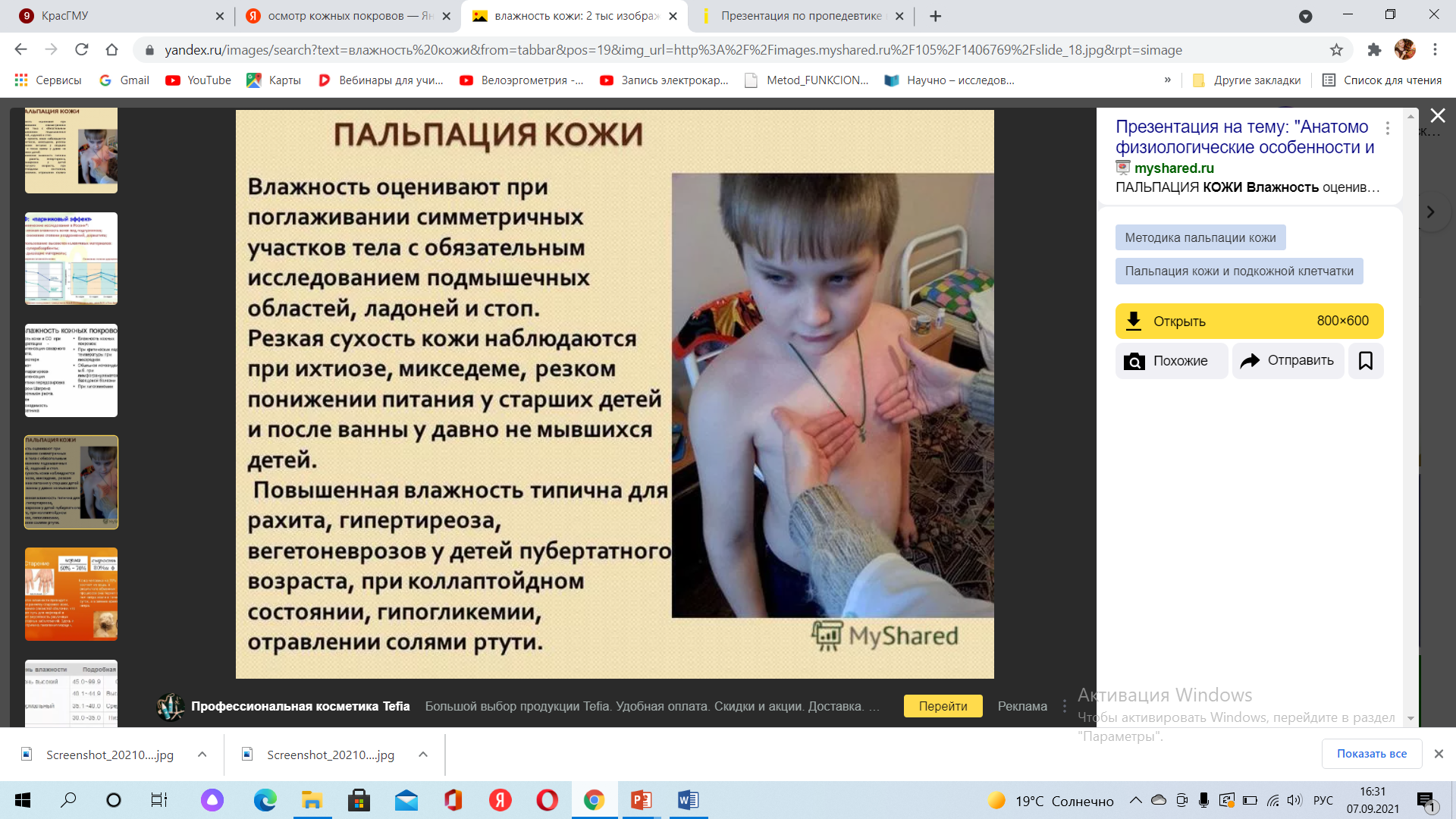 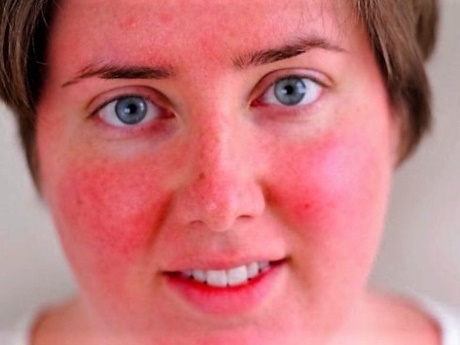 Гиперемия
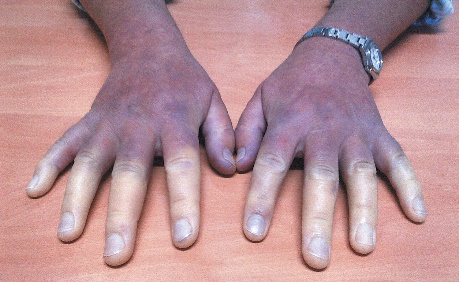 Цианоз
Тургор
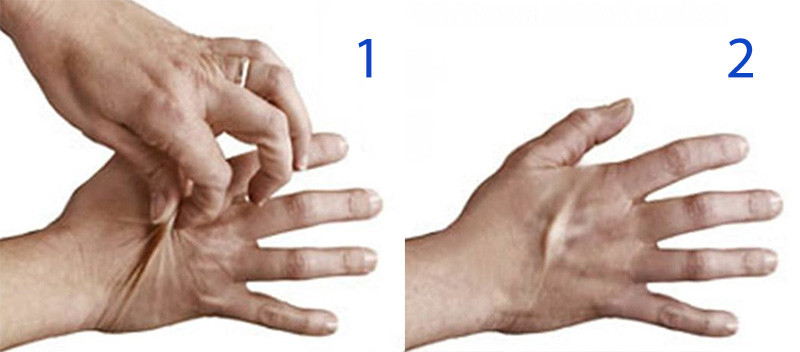 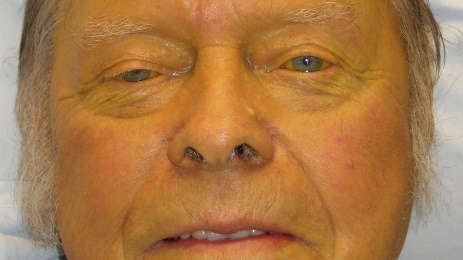 Желтушность
Исследование зрения
Последний осмотр глаз
Наличие контактных линз
Наличие пелены перед глазами
Двоение в глазах 
Признаки воспаления глаз
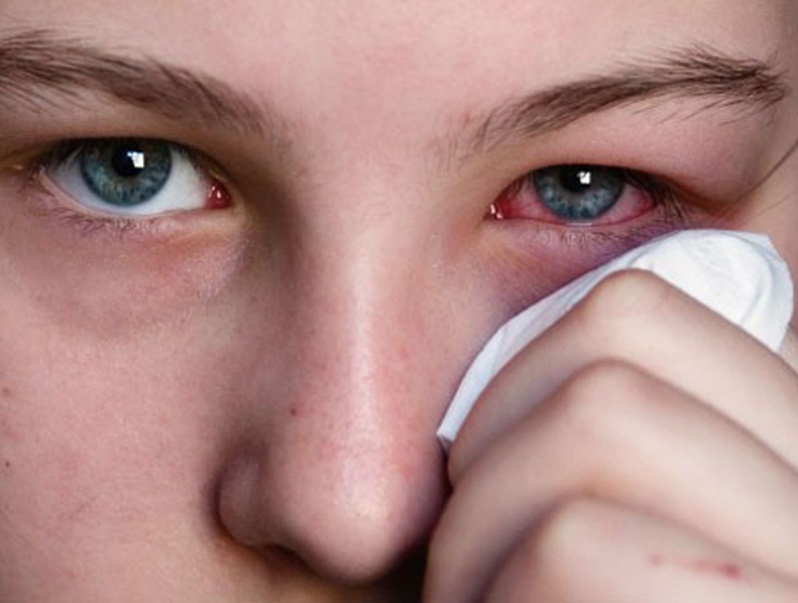 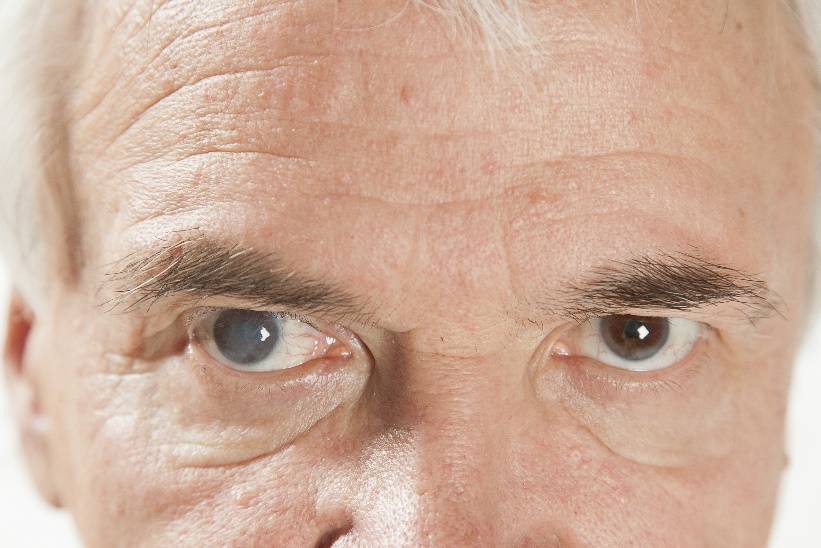 Исследование слуха
Нарушения слуха
 Боли в ухе
 Наличие отделяемого
 Шум в ушах
Костно-мышечная система
Деформация скелета, суставов, атрофия мышц
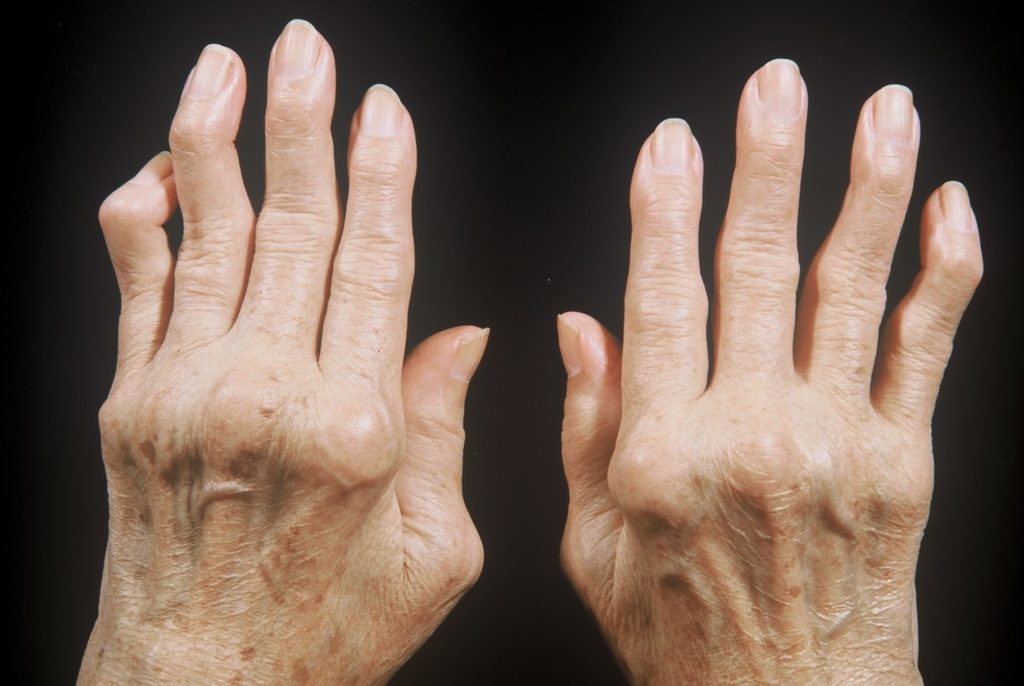 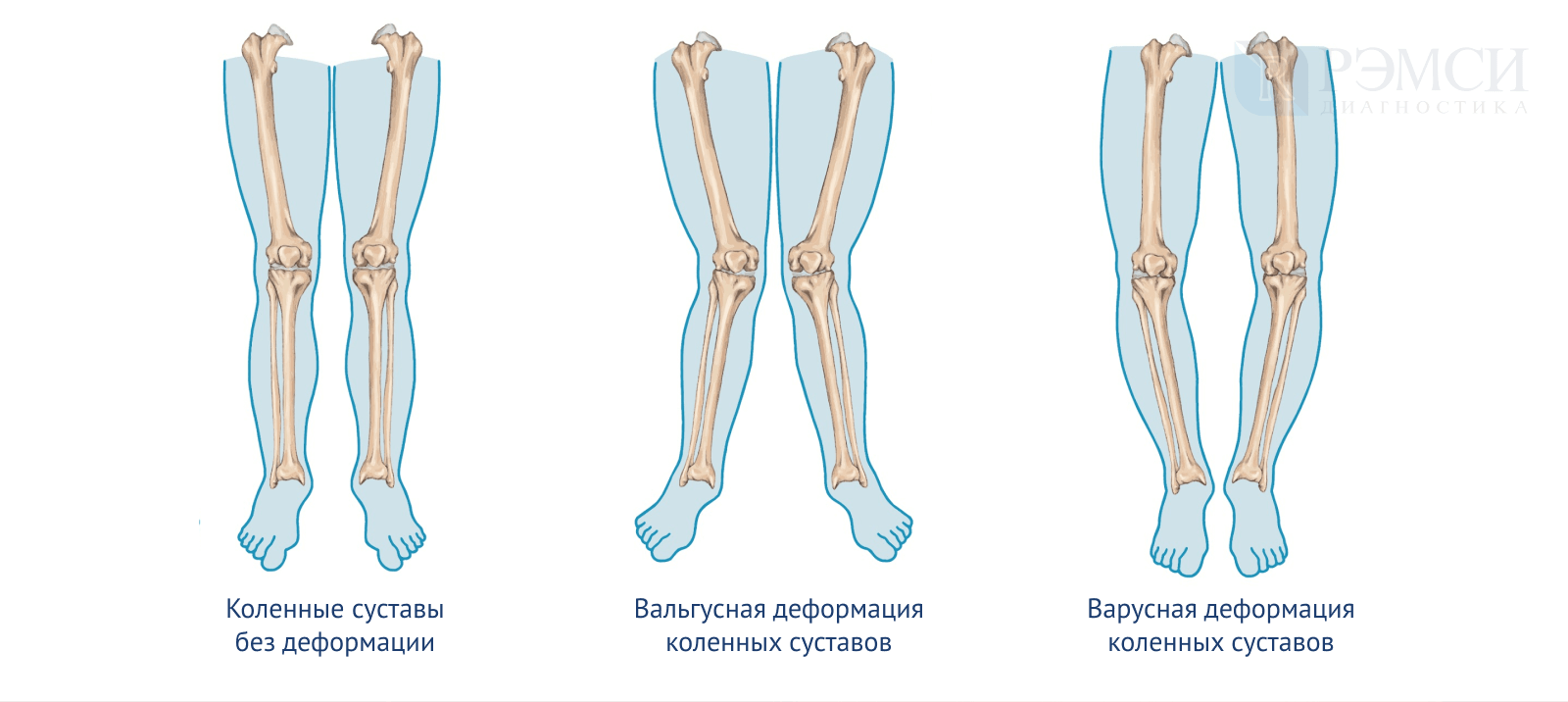 Деформация суставов при ревматоидном артроте
Дыхательная система
Изменения голоса
ЧДД (16 – 20 в мин.)
Наличие одышки
Характер дыхания: глубокое, поверхностное, ритмичное
Наличие и характер мокроты
Сердечно-сосудистая система
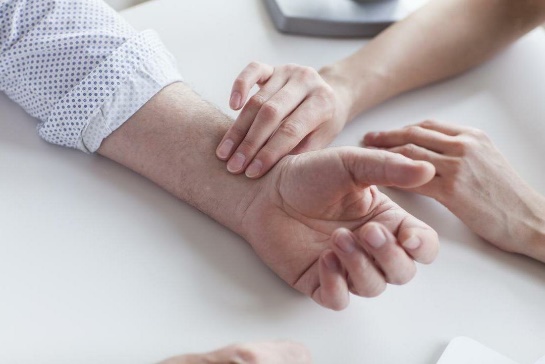 Пульс
Артериальное давление на обеих руках
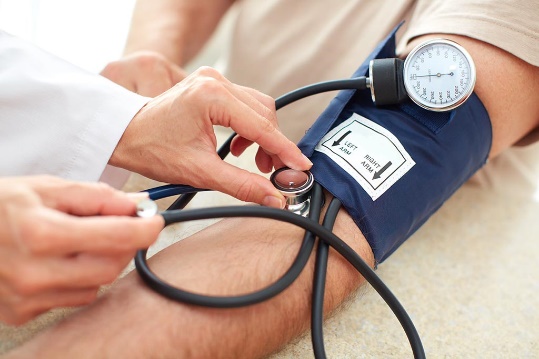 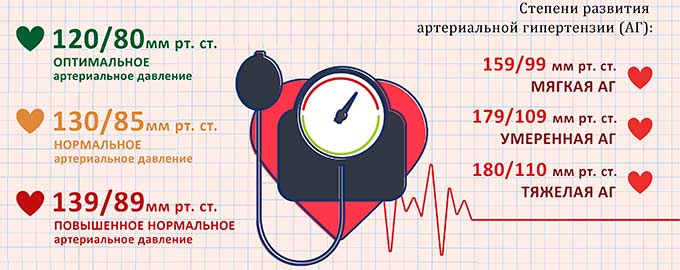 Желудочно-кишечный тракт
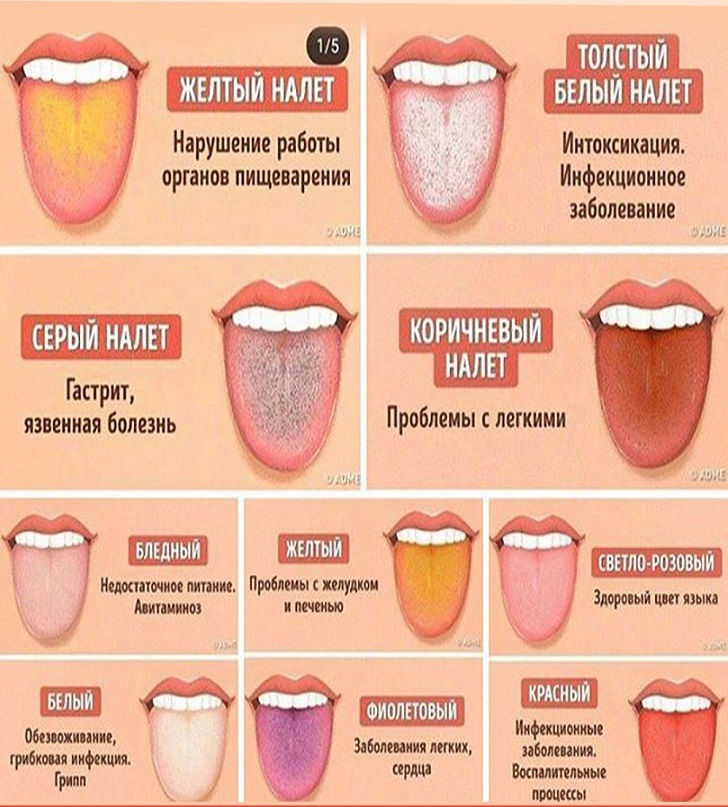 Осмотр полости рта и зева
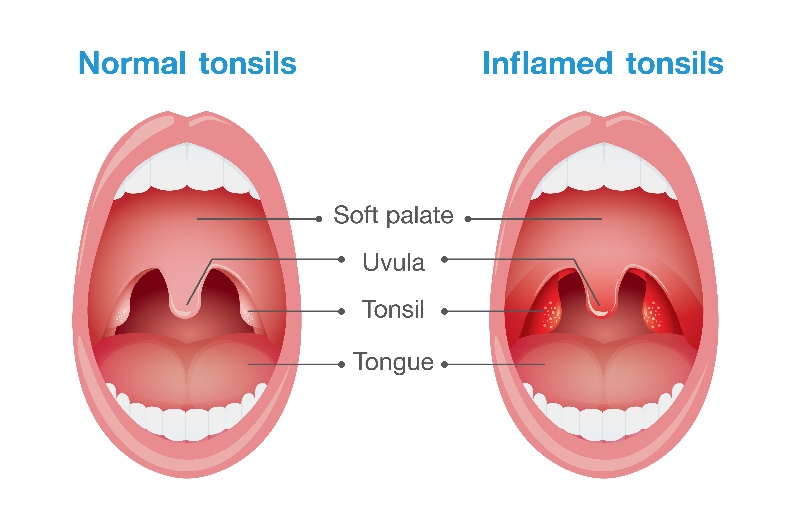 Желудочно-кишечный тракт
Живот (участие в акте дыхания, форма, симметричность, увеличение в объеме)
Пальпация живота
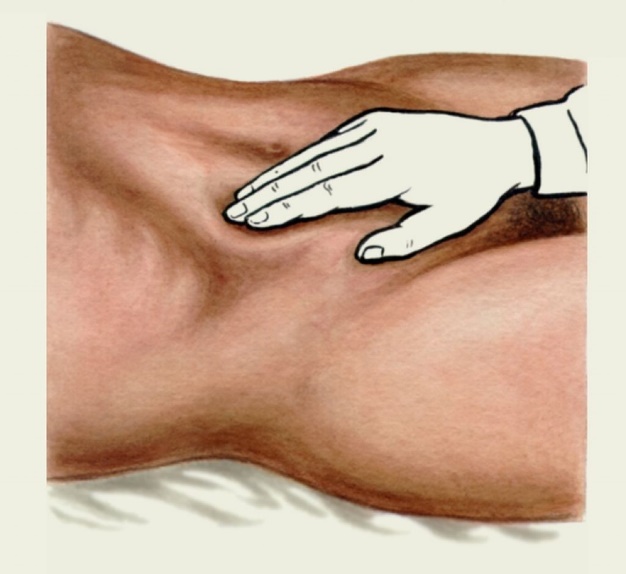 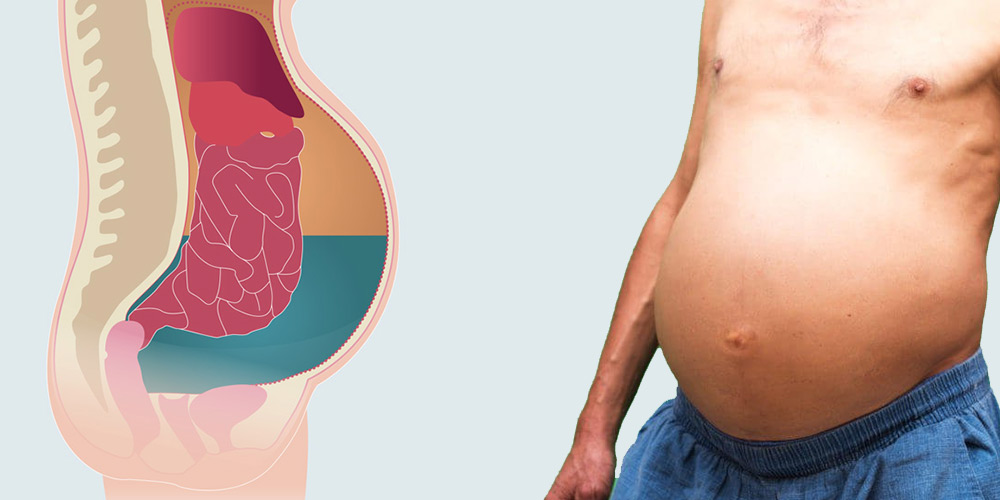 Асцит – скопление жидкости в брюшной полости
Мочевыделительная система
Мочеиспускание (свободное, затрудненное, болезненное)
Наличие постоянного катетера, стомы
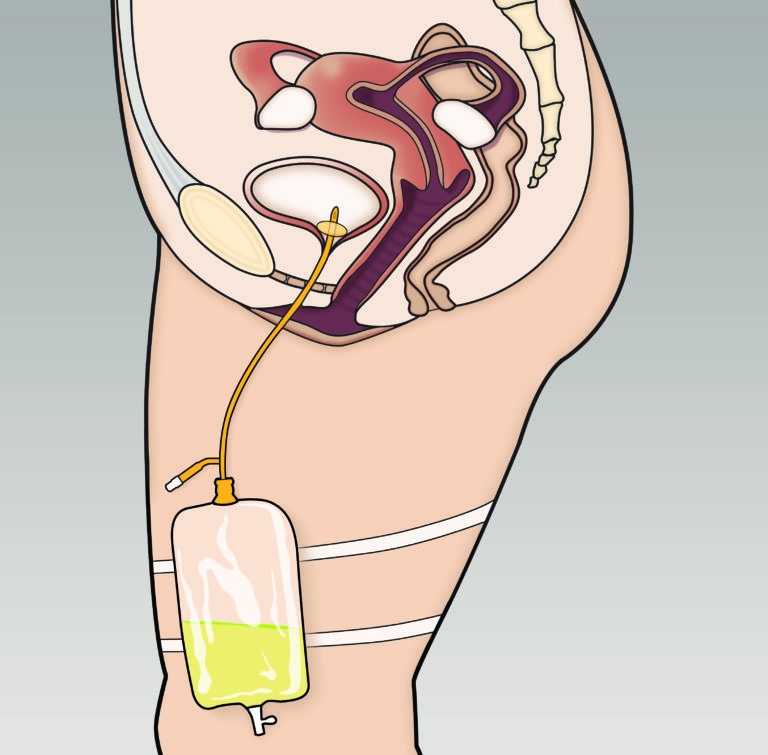 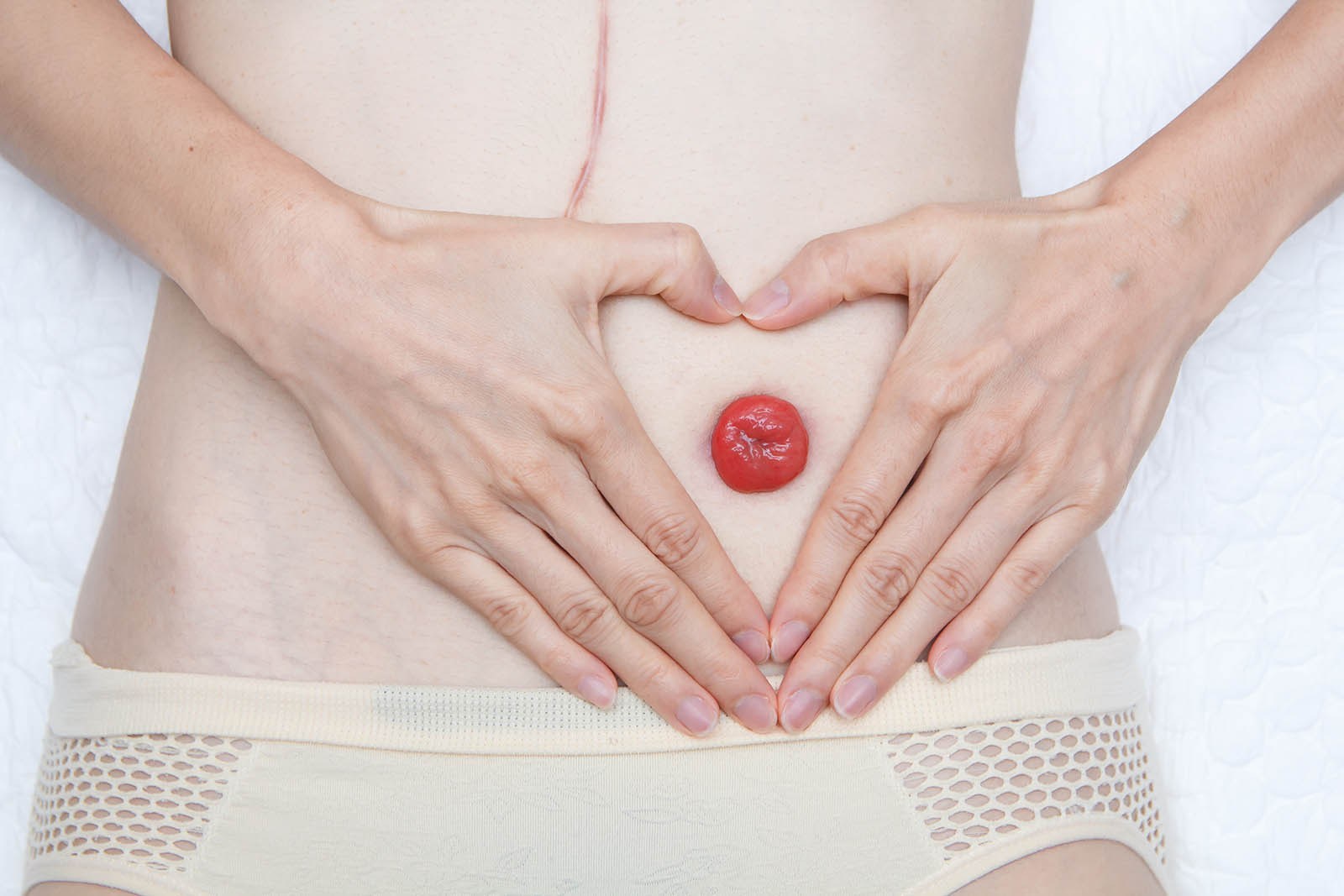 Кишечная стома
Эндокринная система
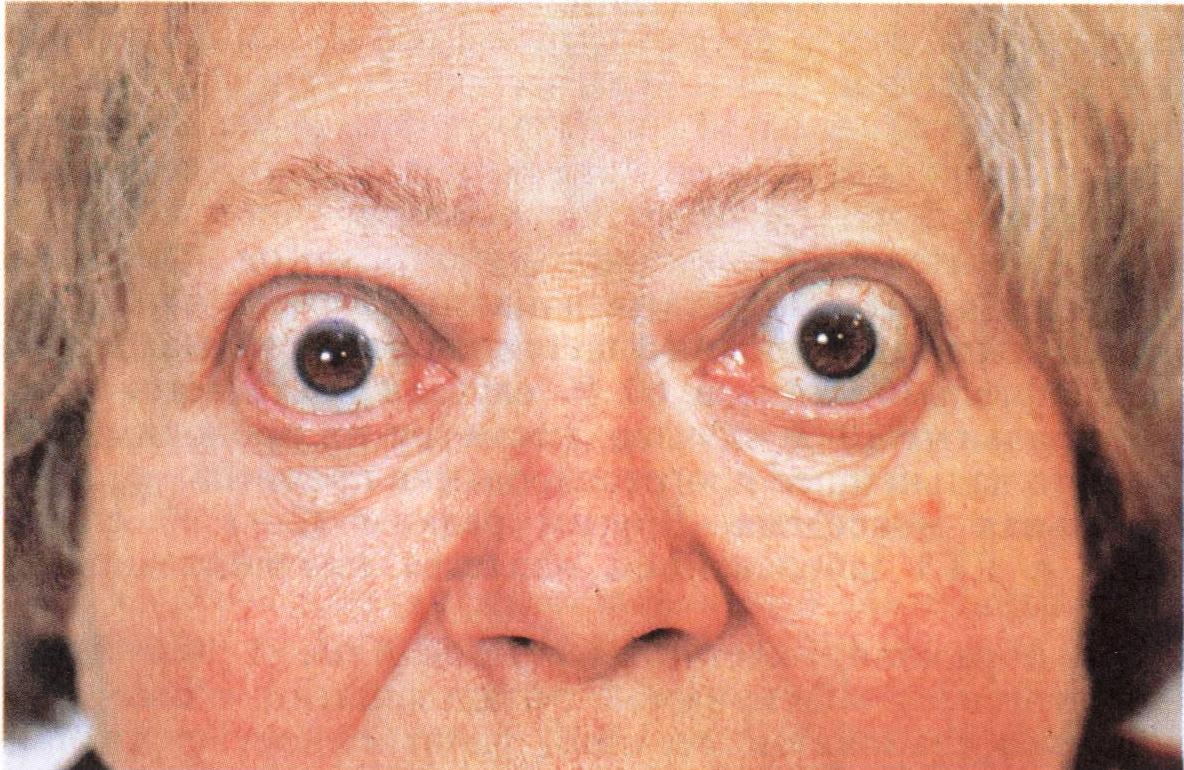 Экзофтальм
Экзофтальм – это моно или бинокулярное смещение глазного яблока вперед.
Нервная система
Сон
Нарушение походки
Тремор
Парезы, параличи
Паре́з — неврологический синдром, снижение силы мышц
Парали́ч — полное отсутствие произвольных движений
Второй этап сестринского процесса - сестринская диагностика
Сестринский диагноз - это состояние здоровья пациента, установленное в результате проведенного сестринского обследования и требующее вмешательств со стороны сестры.
Основные методы сестринской диагностики
беседа
наблюдение
Настоящие - проблемы, которые беспокоят пациента в настоящий момент (например, боль, одышка, отеки);

 Потенциальные - это проблемы, которые пока не существуют,  но могут появиться с течением времени (например, риск возникновения пролежней у неподвижного пациента, риск развития обезвоживания при рвоте и частом жидком стуле).

 Приоритетные – проблемы, которые следует решить в первую очередь.
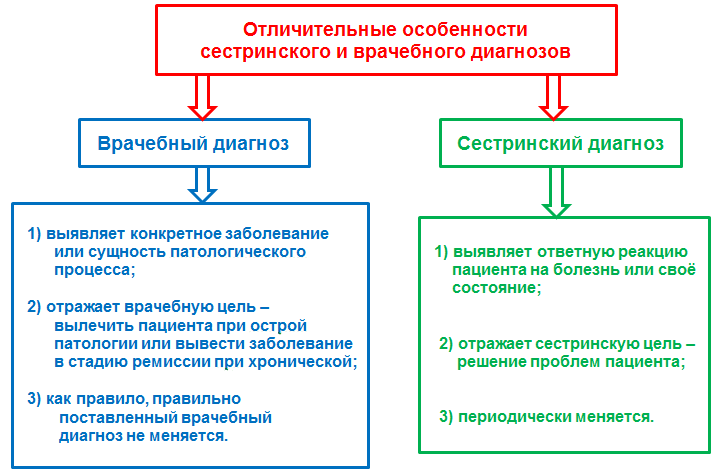 Примеры возможных проблем пациента:
 
 не может самостоятельно принимать пищу и жидкость (указать причины); 
 не понимает необходимости пить больше жидкости; 
 стыдится принимать помощь посторонних людей при интимных процедурах; 
 не может самостоятельно дойти до туалета; 
 трудно дышать в положении лёжа.
Литература 
Основные источники:
Мухина С.А. Тарновская И.И. Теоретические основы сестринского дела: Учебник. – 2-е изд., испр. и доп. – М.: ГЭОТАР – Медиа, 2008.
Обуховец Т.П., Склярова Т.А., Чернова О.В. Основы сестринского дела. – Ростов е/д.: Феникс, 2002. – (Медицина для вас).
Островская И.В., Широкова Н.В. Основы сестринского дела: Учебник. – М.: ГЭОТАР – Медиа, 2008.

Дополнительные источники:
Сестринский процесс: Учеб. пособие: Пер. с англ. ∕Под общ. ред. Проф. Г.М. Перфильевой. – М.: ГЭОТАР-МЕД, 2001.
Шпирина А.И., Коноплёва Е.Л., Евстафьева О.Н. Сестринский процесс, универсальные потребности человека в здоровье и болезни ∕Уч. Пособие для преподавателей и студентов. М.; ВУНМЦ 2002.